Oak Ridge Villas - Rezoning
Pike Construction
December 27, 2023
Overview
Introductions
About our Project
The Application Process
Exhibits:
Current & Proposed Zoning Map 
Massing Permitted
Dimensional Standards
Permitted Uses of the Existing & Proposed Zoning Districts
Traffic Impacts
Q&A
Introduction
Owner
Mark Pike, Pike Construction
Tom Meilander, Owners Rep

Consultant
Ryan Schoenfelder, WSE Massey Engineering & Surveying
Bill Tointon, WSE Massey Engineering & Surveying
About our Project
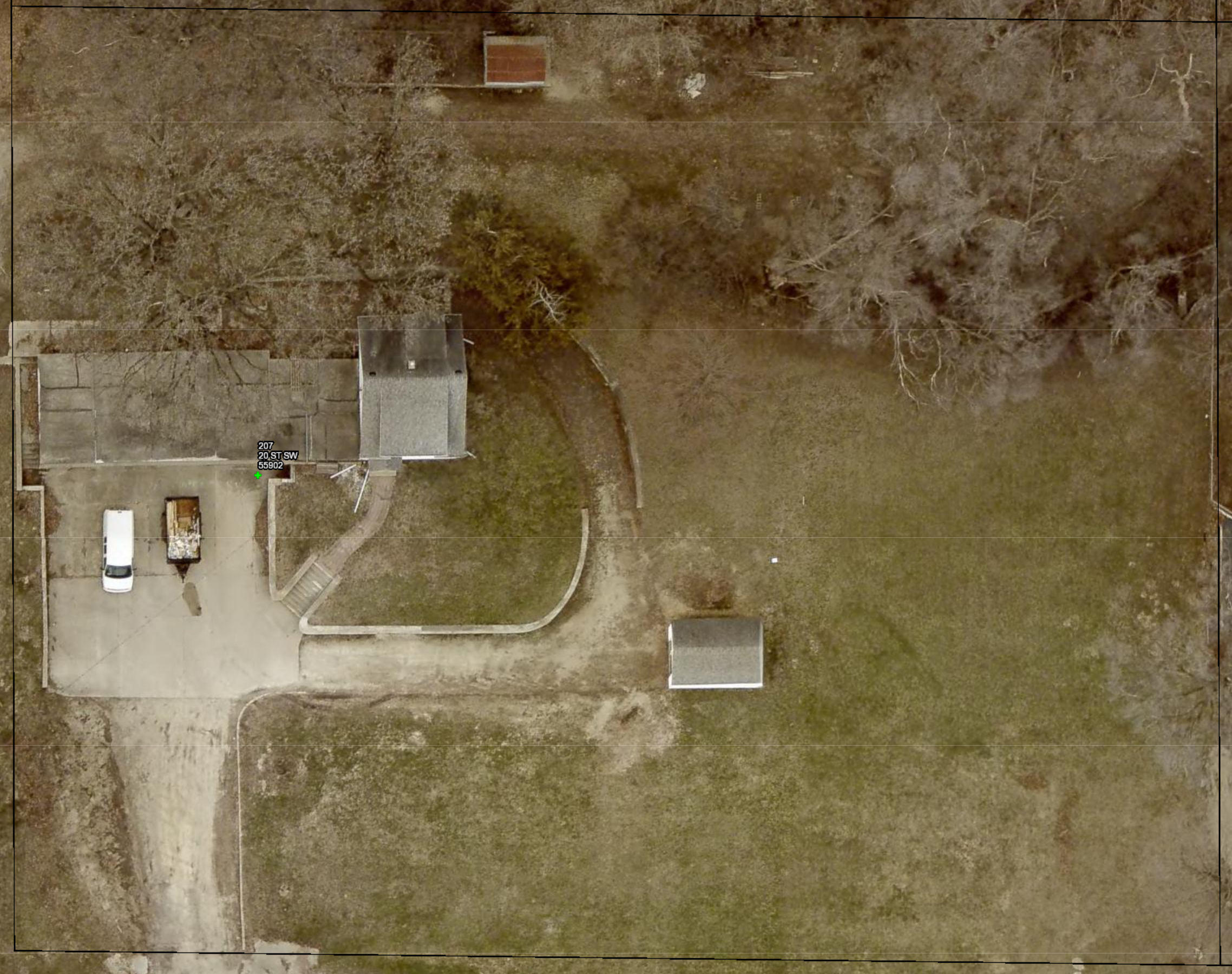 Complete a preliminary plat & plans for a proposed 6 lot subdivision at 207 20th St SE. Previous home was demolished.
Proposed homes are 1,500 SF – 2,000 SF. Mix of split entry & tuck under style homes.
The Application Process
Existing Zoning Uses
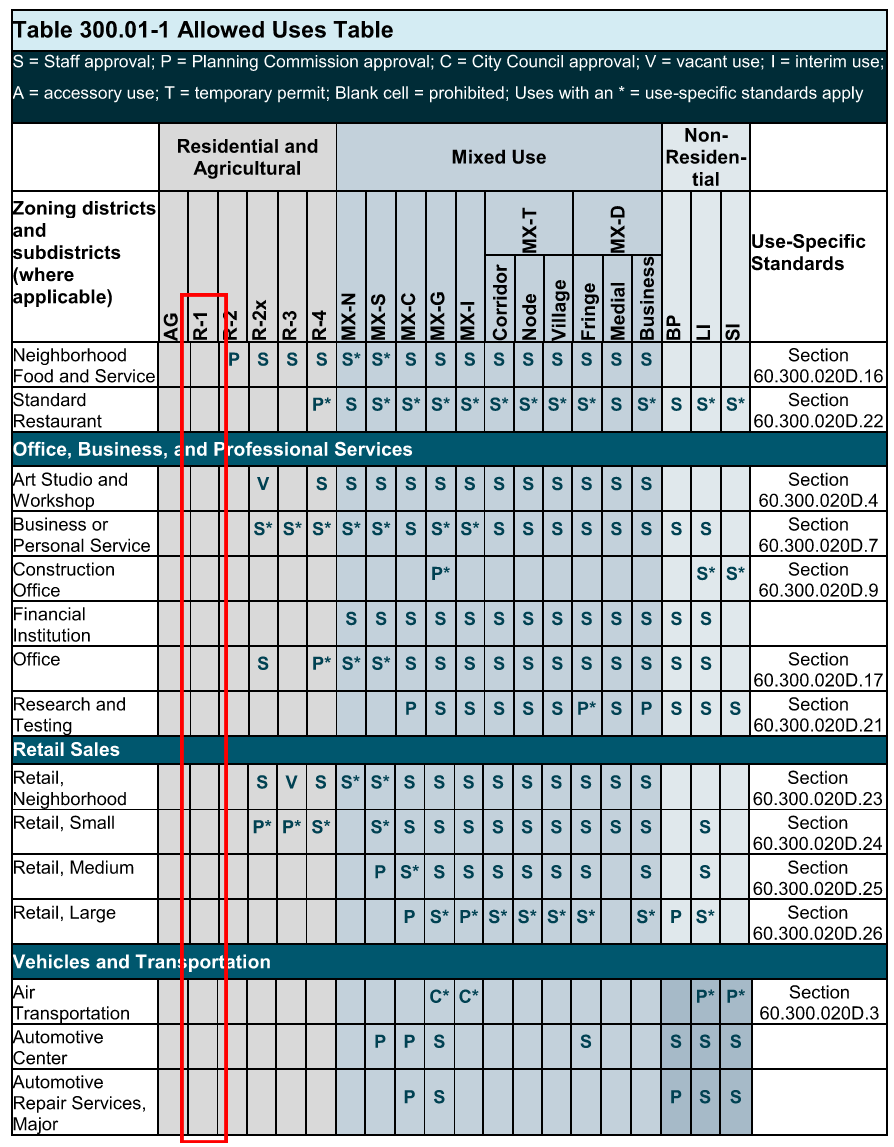 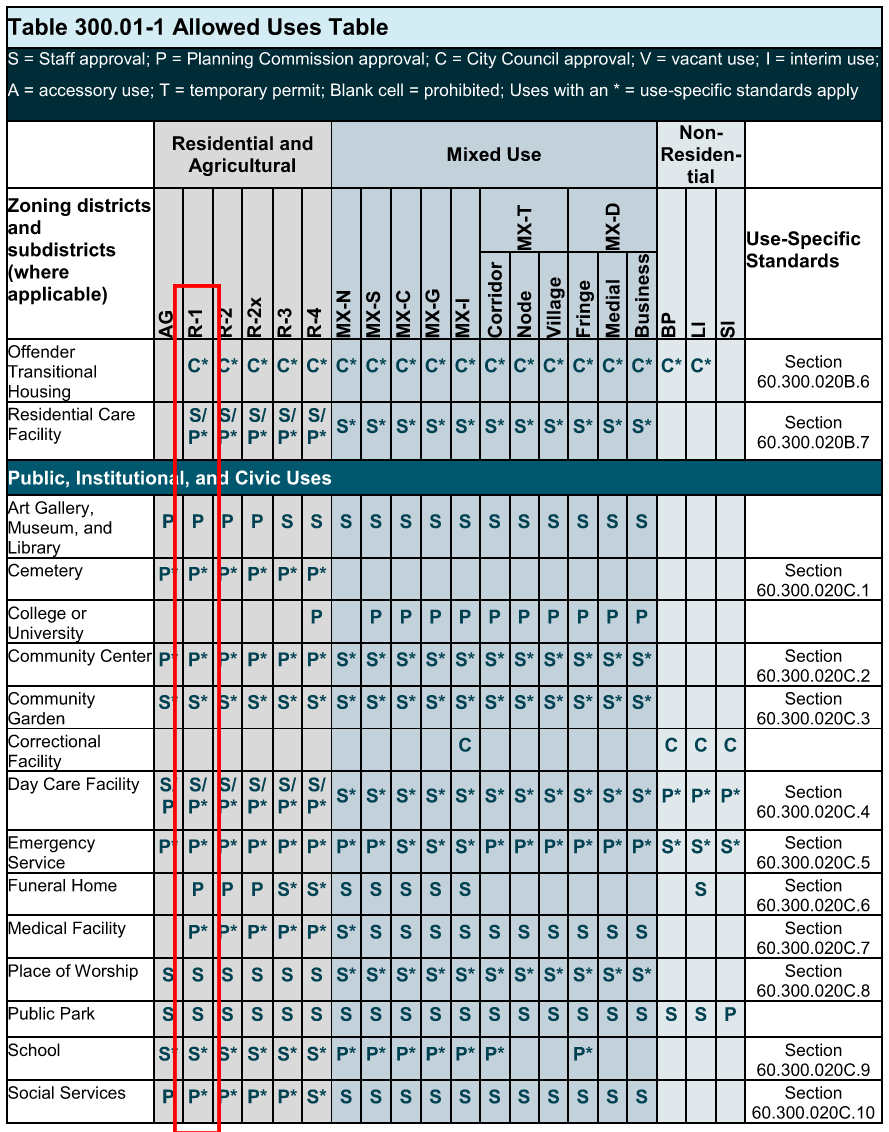 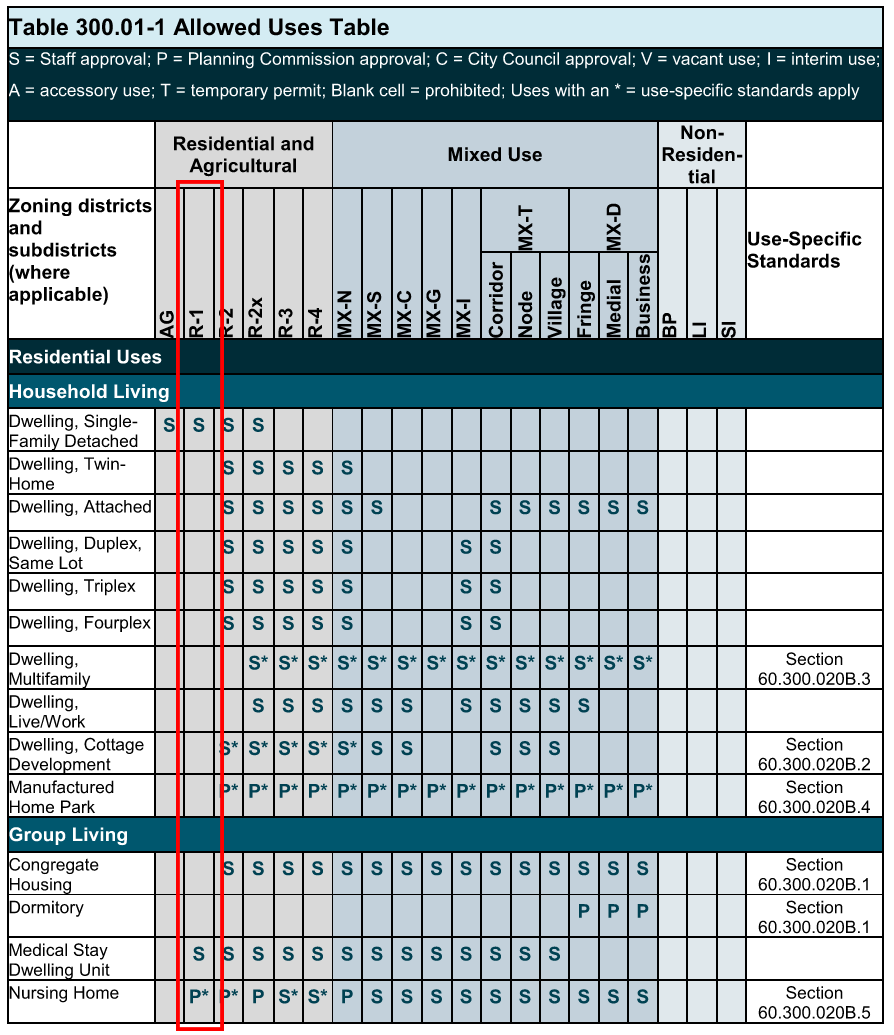 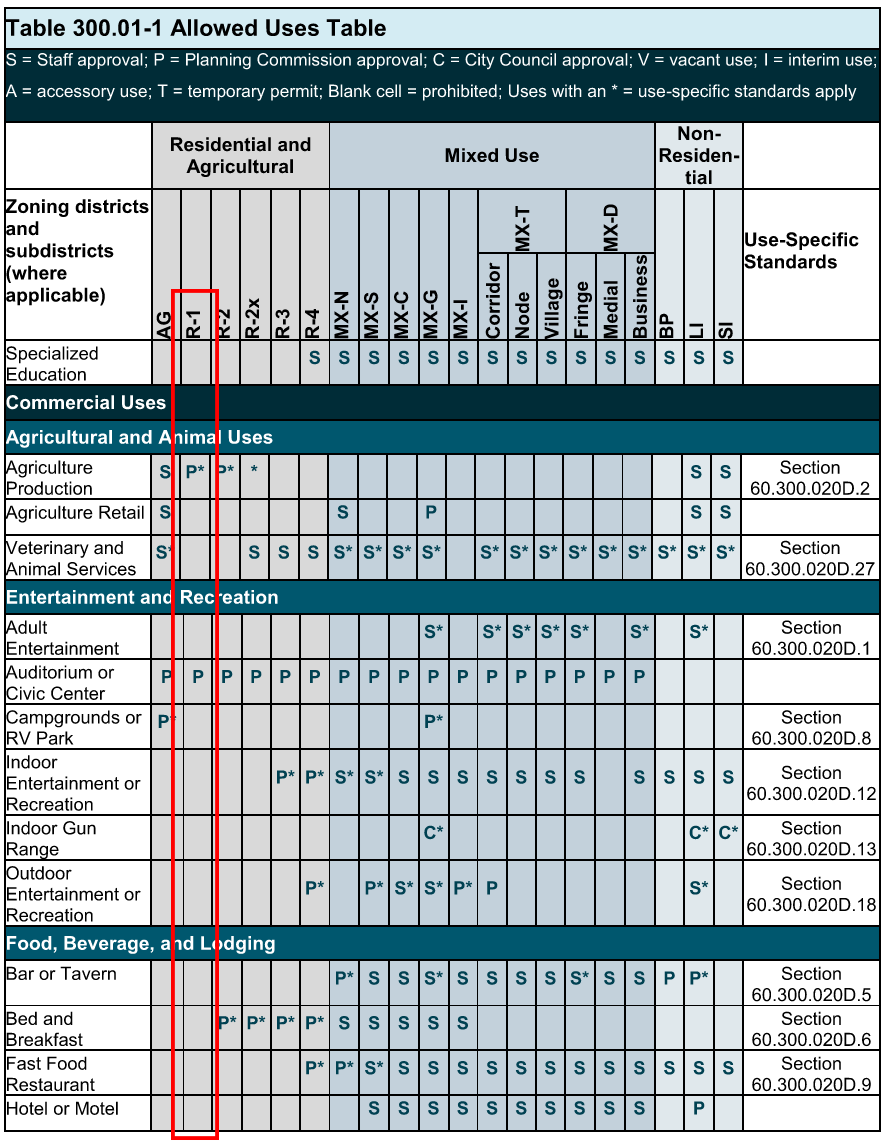 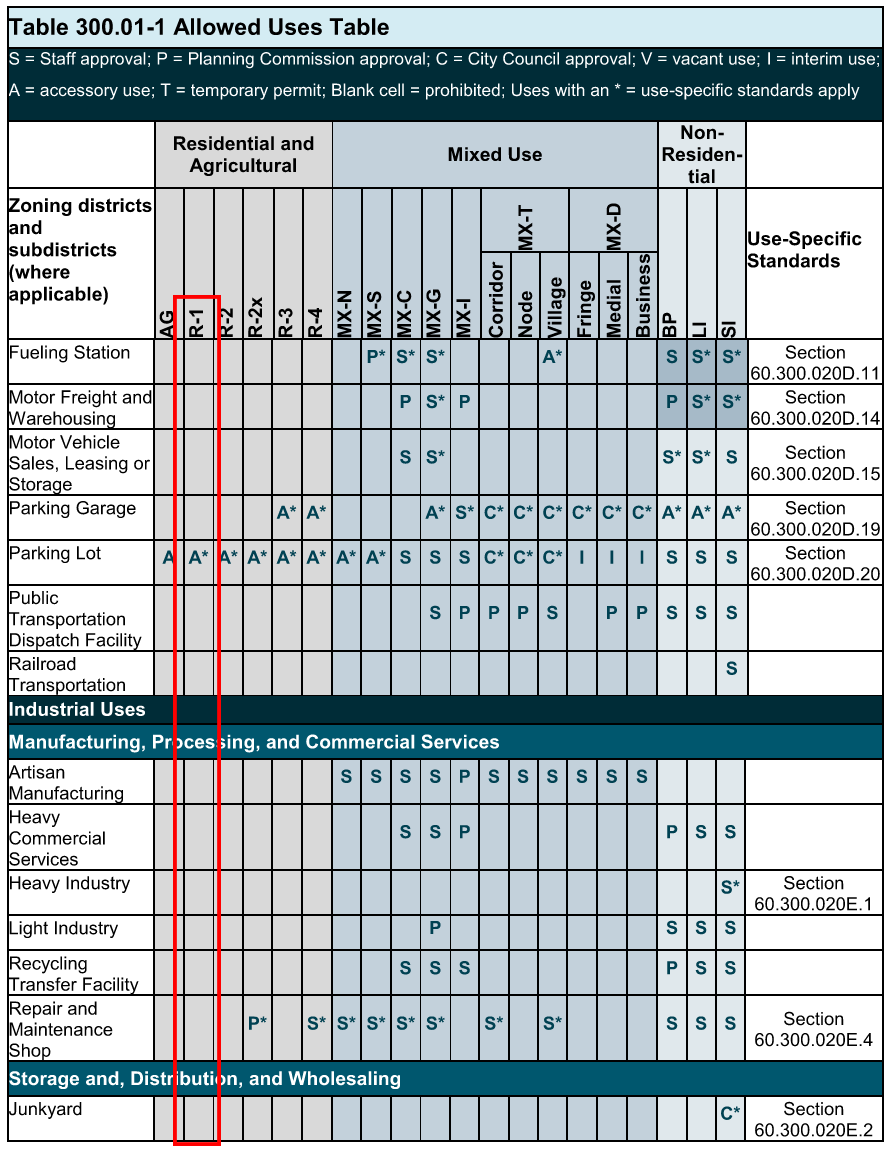 Existing Zoning Map
Proposed Zoning Uses
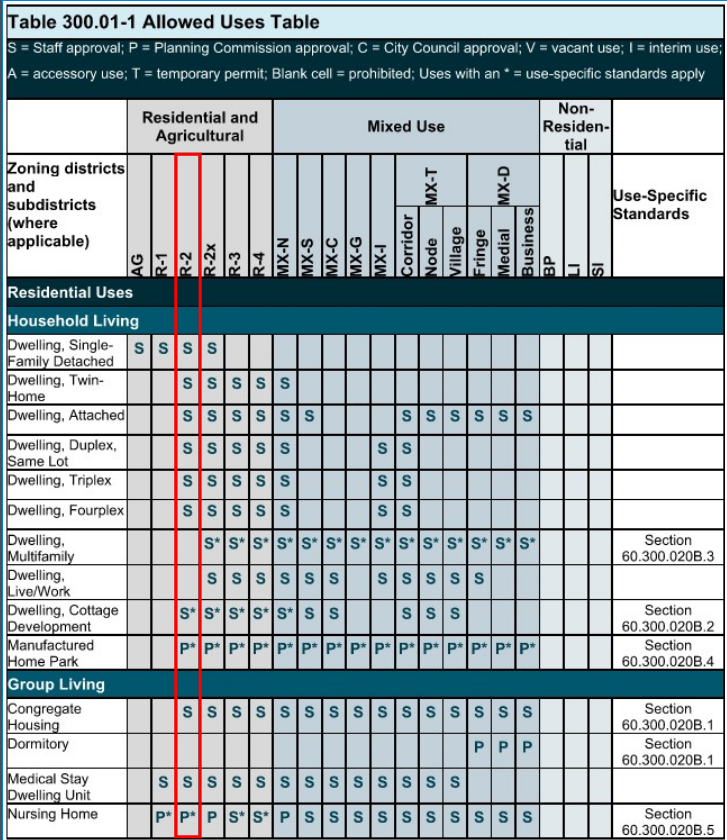 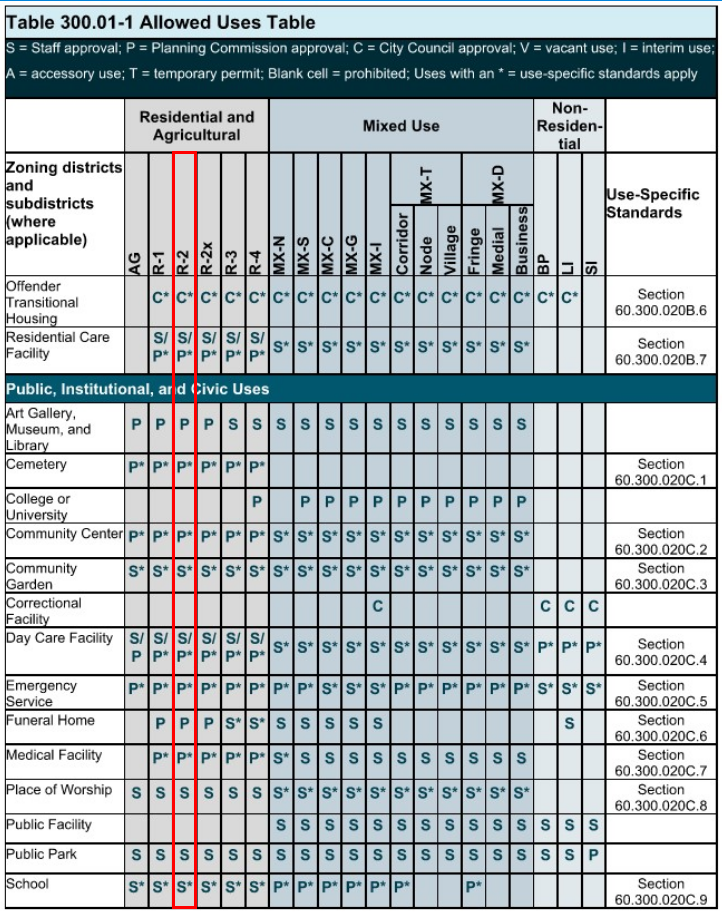 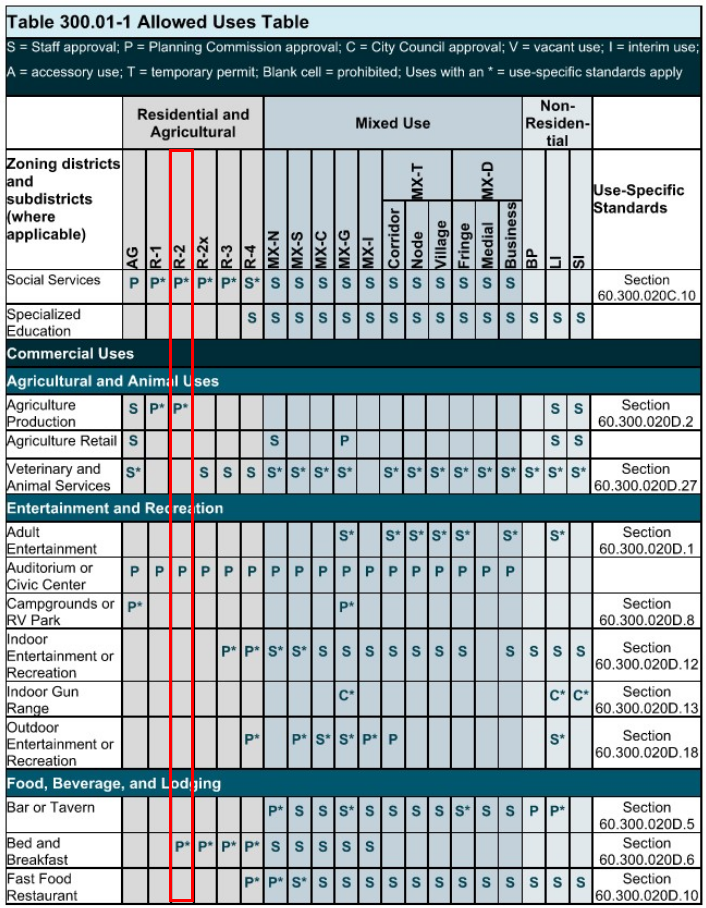 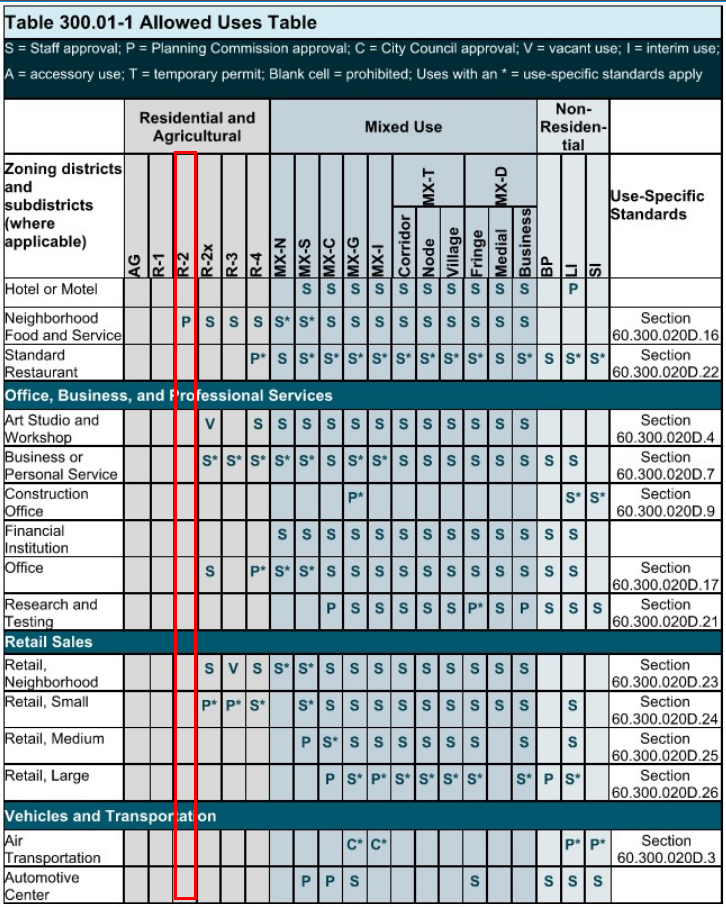 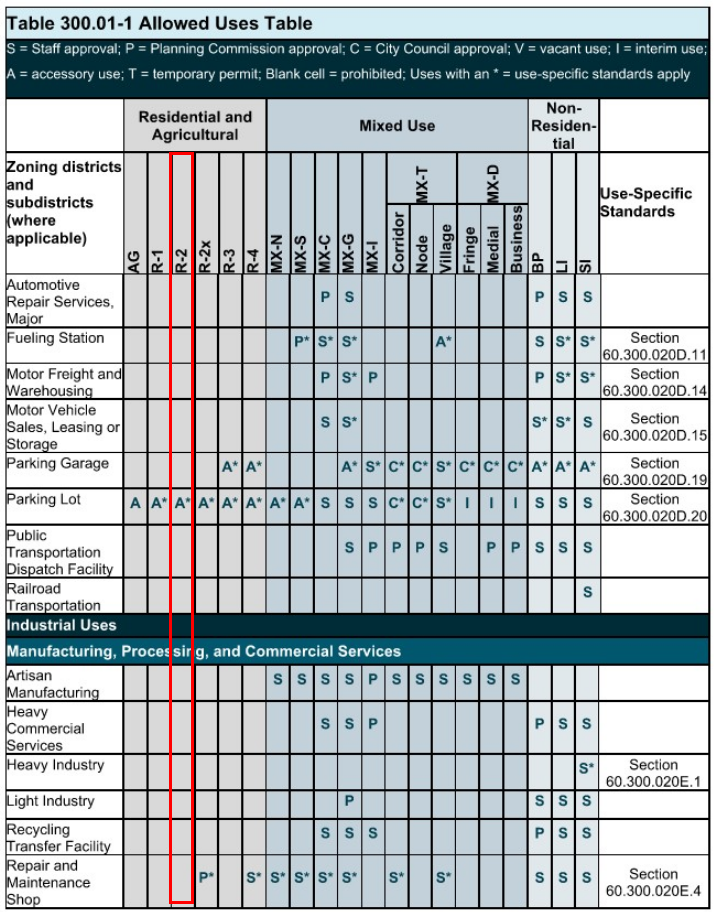 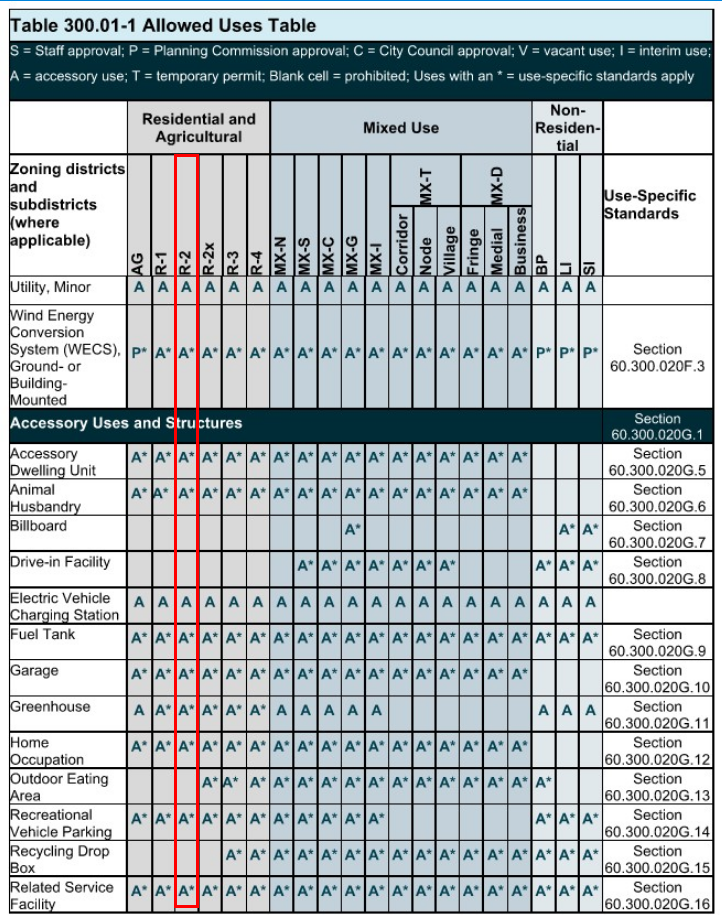 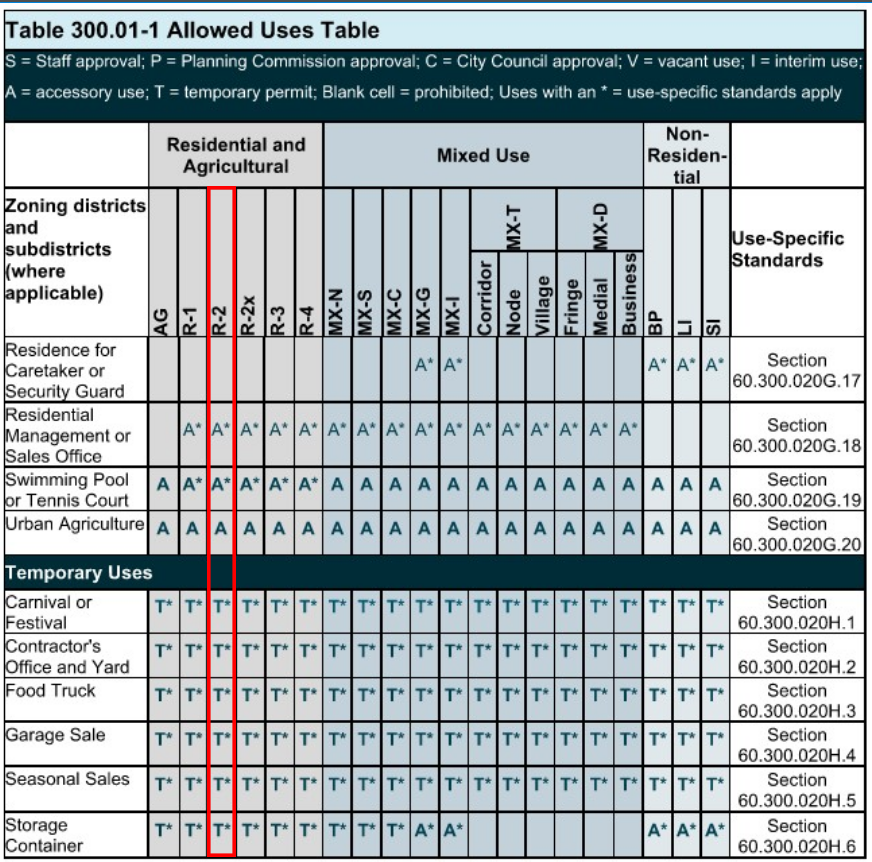 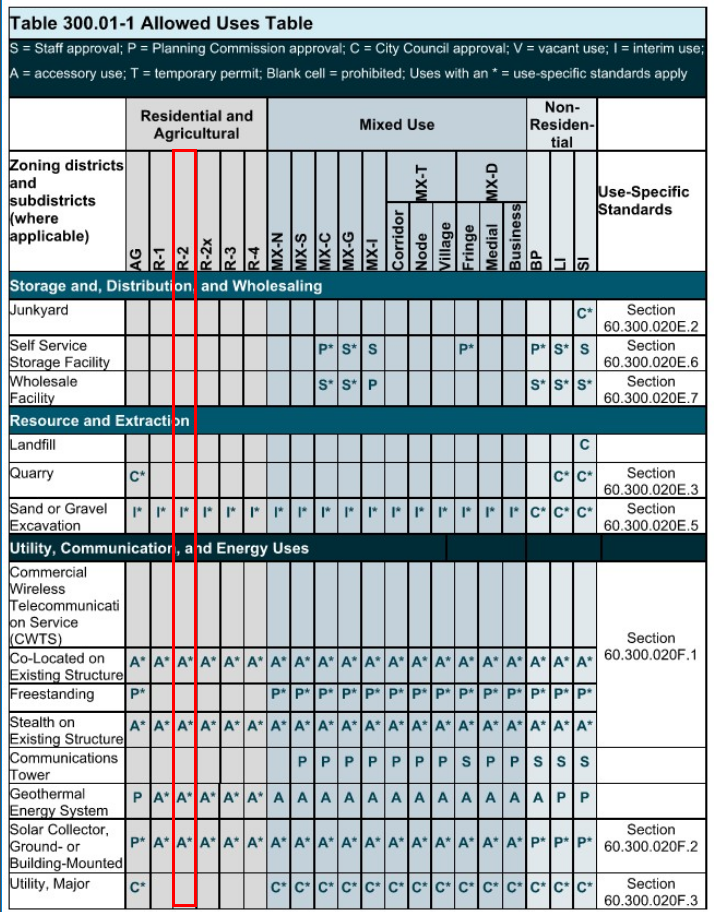 Proposed Zoning Map
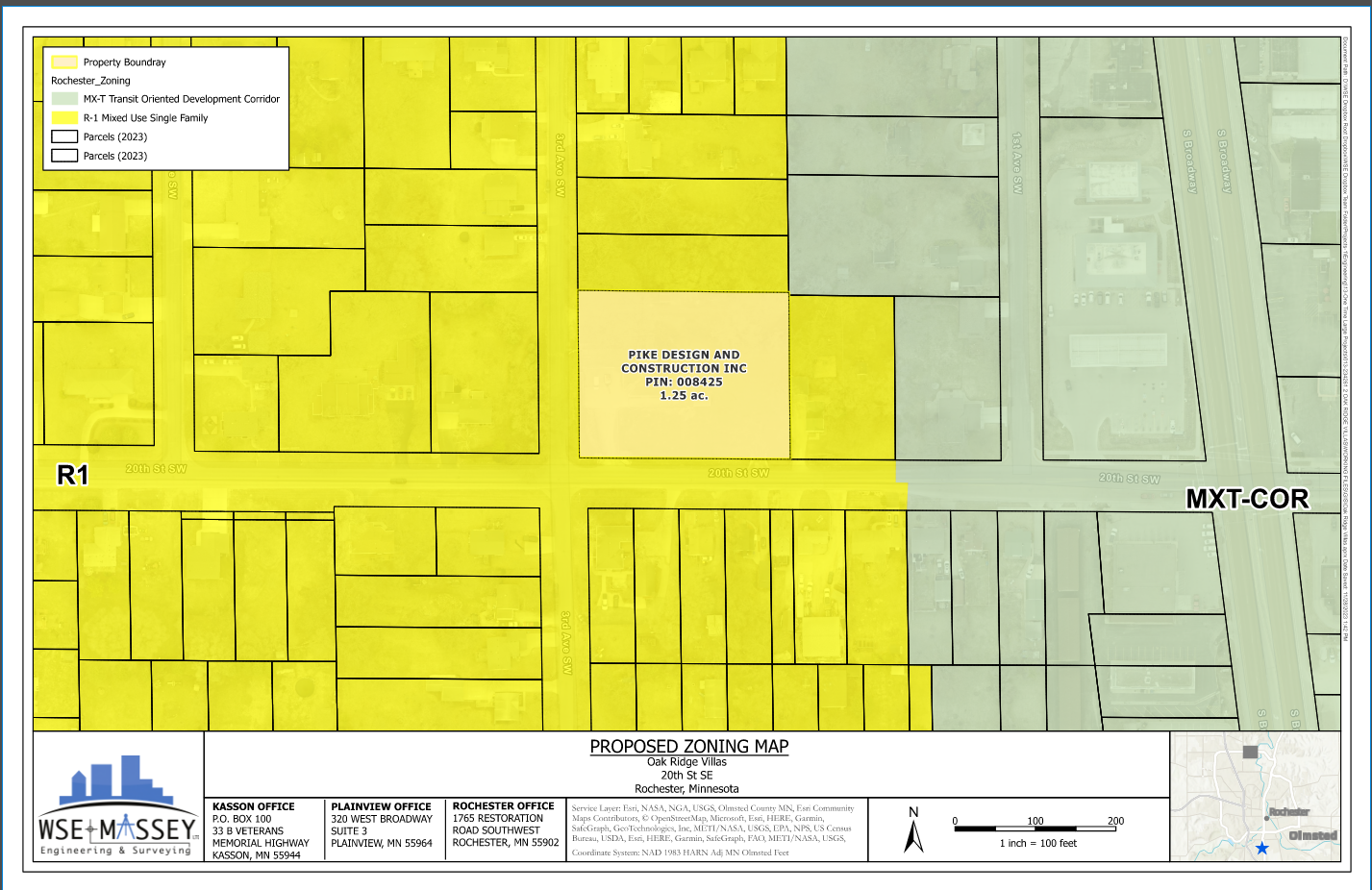 Dimensional Standards & Massing
R-1 & R-2 Comparison
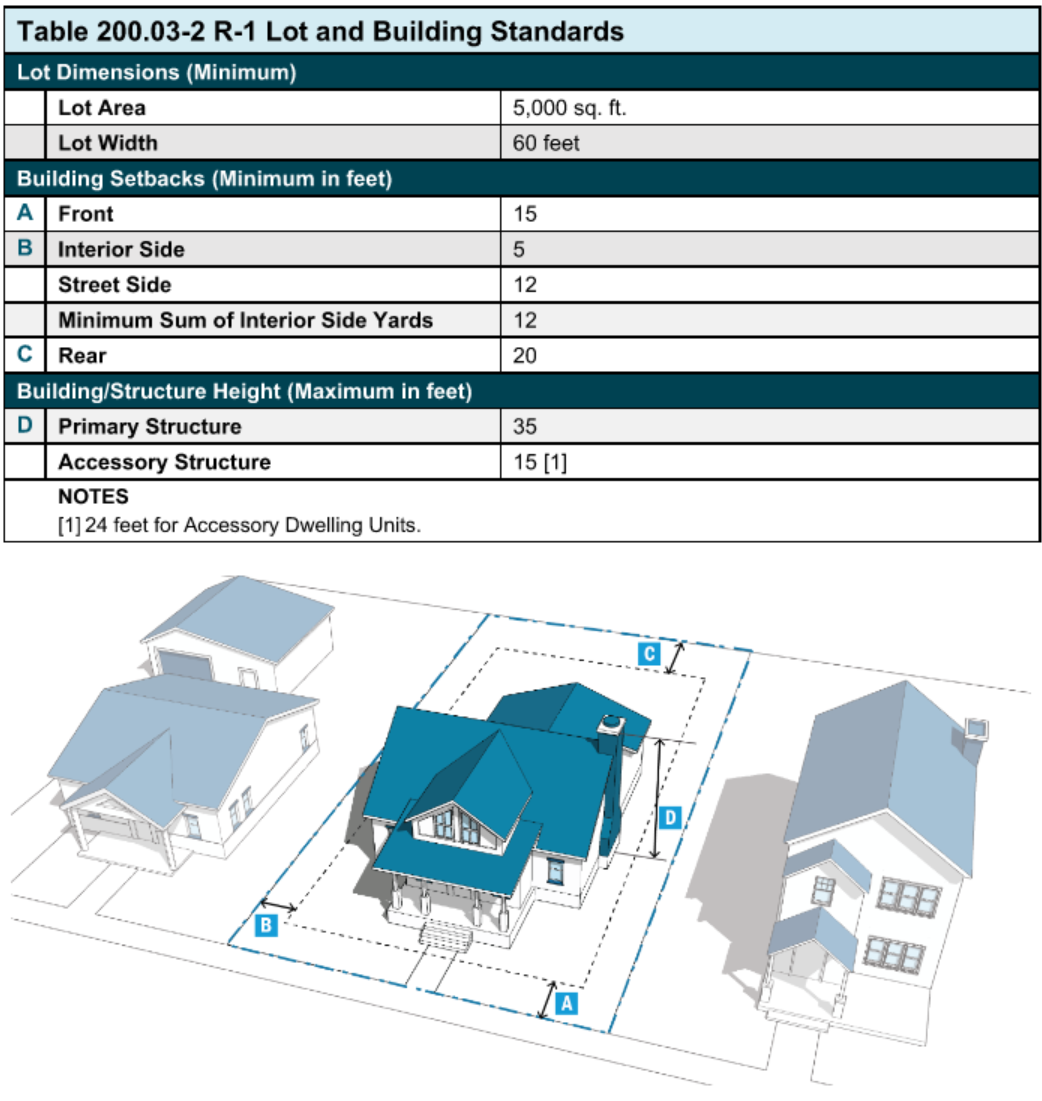 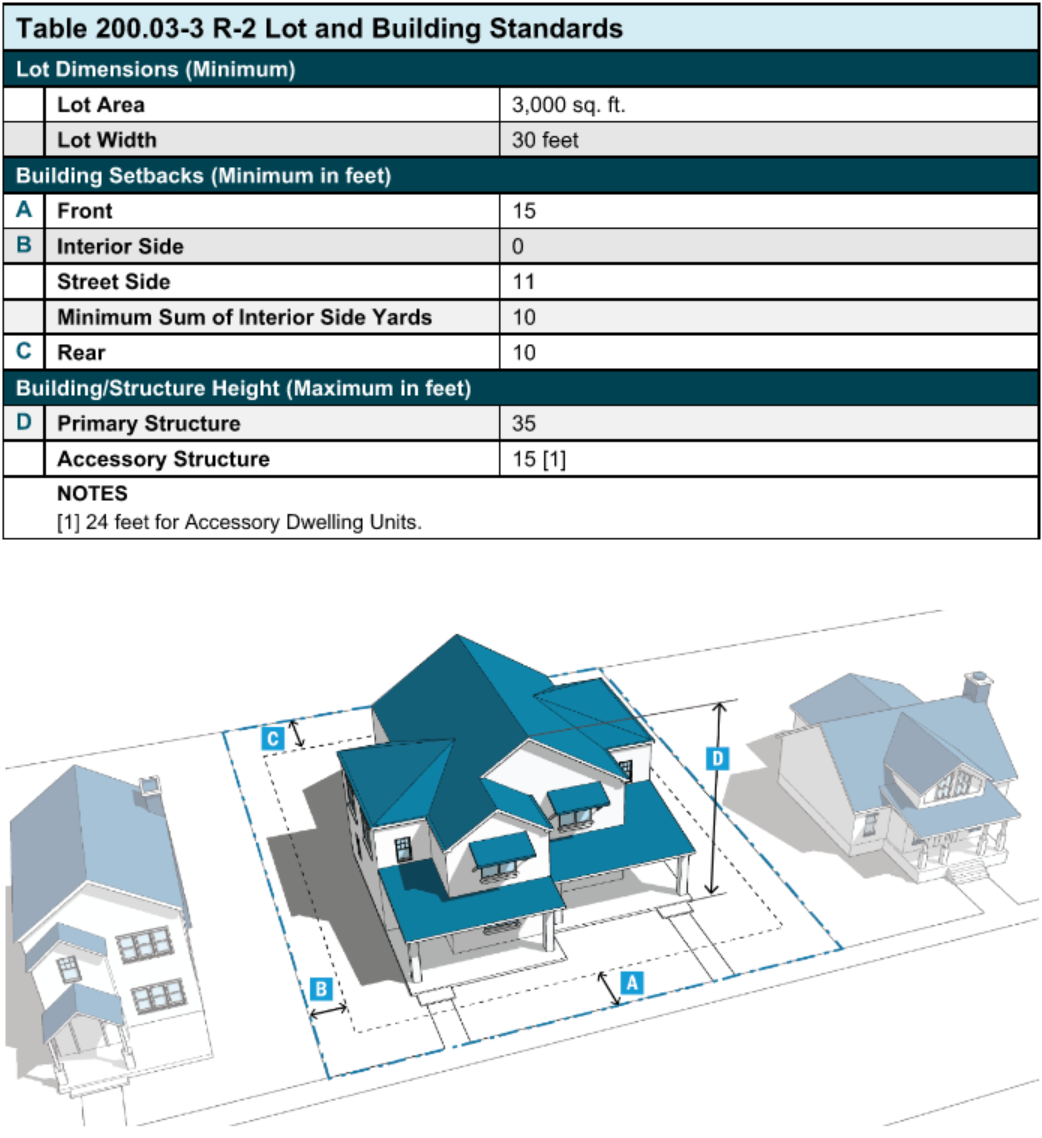 Traffic Impacts
AADT = Average Annual Daily Traffic
Single Family Home = 10 Trips/day

Previous R-1 = 10 AADT
Proposed R-2 = 80 AADT (Using R-2 minimum lot width of 30’)

A Traffic Impact Report waiver was requested from city public works for being below the analysis threshold.
Existing & Future Environmental Features
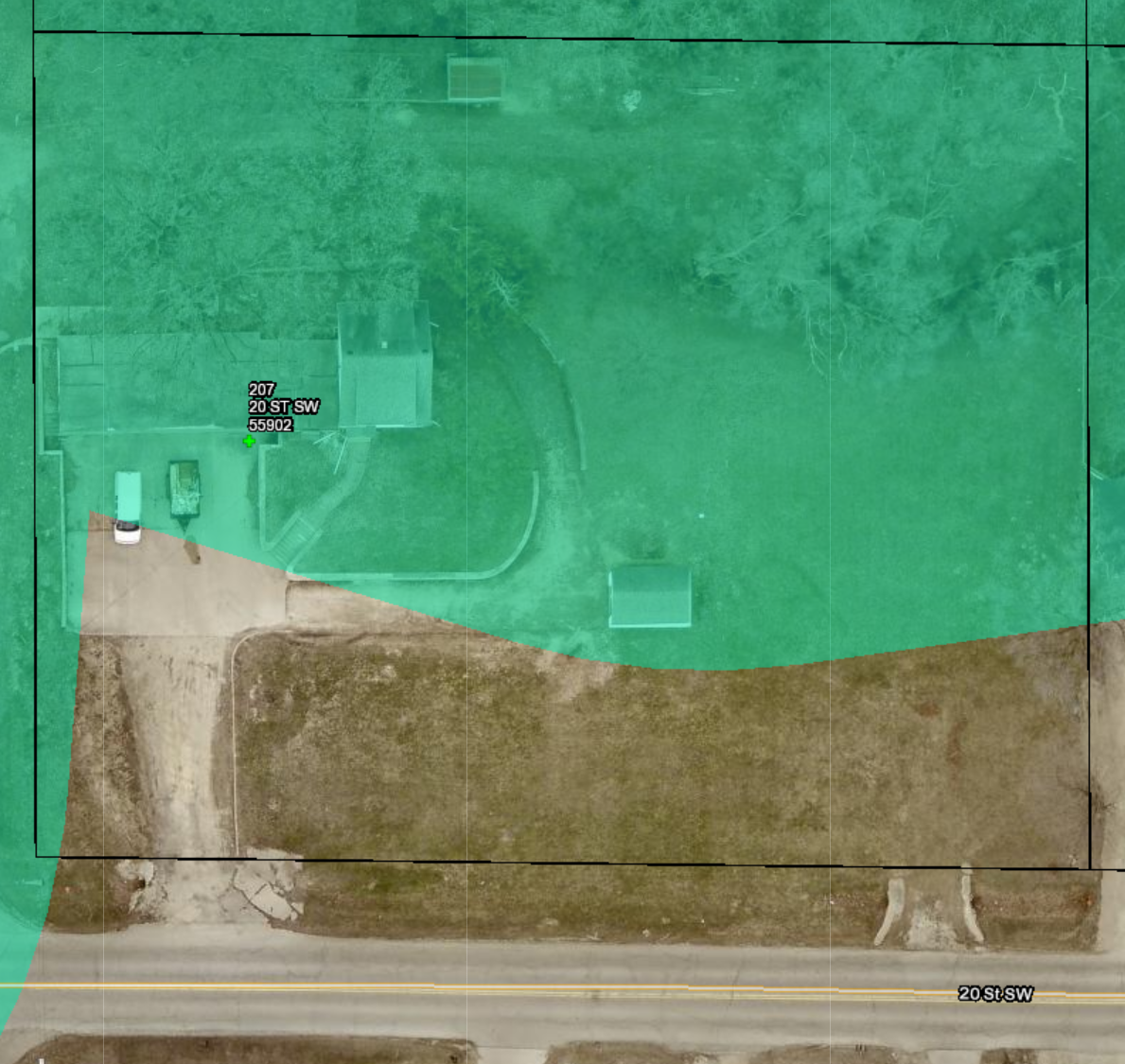 No wetlands or floodplain is present on the site.

Decorah shale is mapped along the northerly & westerly part of the site.  WSE will conduct a soil analysis to determine the soil types.
Q&A
Still have Questions?
Contact the City of Rochester’s Community Development Department with any questions about this application type via email communitydevelopment@rochestermn.gov  or phone (507-328-2600).